平方根
WWW.PPT818.COM
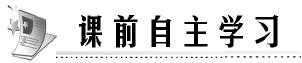 1．平方根的定义
平方
(1)一般地，如果一个数的______等于 a，那么这个数叫做 a 的

平方根或二次方根．这就是说，如果 x2＝a，那么 x 叫做 a 的平方根．

	(2)求一个数 a 的________的运算，叫做开平方．
平方根
2．平方根的性质
(1)正数有两个平方根，它们互为相反数．
(2)0 的平方根是______．

(3)负数________平方根．
0
没有
注意：平方根与算术平方根的联系与区别：
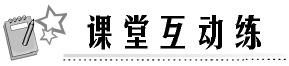 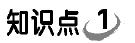 平方根的定义(重点)


例 1：求下列各数的平方根：
(1)36；



(3)－(－9)3；
(2)(－5)2；
思路导引：根据平方根的定义，先确定是求哪一个数的平


方等于 a，有些数要先化简，再求其平方根．
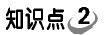 平方根的性质(重难点)
例 2：若 2m－4 与 3m－1 是同一个数的平方根，则这个数
是多少？
思路导引：一个正数的平方根有两个，它们互为相反数，

根据题意可知 2m－4 与 3m－1 的关系有两种情形，一种是相等，

另一种是互为相反数．
解：当 2m－4＝3m－1 时，m＝－3，

∴(2m－4)2＝[2×(－3)－4]2＝100.

当 2m－4＋3m－1＝0 时，m＝1，

∴(2m－4)2＝(2×1－4)2＝4.

故这个数是 100 或 4.
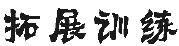 1．81 的平方根是________．
±9
2．如果某数的一个平方根是－6，那么这个数是________．

3．求下列各数的平方根：
36
4．已知 2a－1 的平方根是±3,3a＋b－1 的算术平方根是 4，
则 a＋2b 的平方根是多少？